الفصل الثالث- الإحساس والإنتباه والإدراك
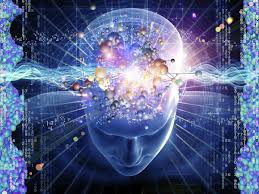 تساؤلات
مفردات المحاضرة
الإحساس: طبيعته- أنواع الإحساسات- خطوات الإحساس- خصائص العضو الحساس.

الإنتباه: تعريفه- أنواع الإنتباه- عوامل الإنتباه.

الإدراك: طبيعة الإدراك- مبادئ الإدراك- ثبات الإدراك- أبعاد الإدراك- العوامل التي تؤثر بالإدراك.
الإحساس Sensation
الإحساس : هو العملية الحيوية التي يتم من خلالها استقبال المعلومات عن العالم الخارجي عبر الحواس المتعددة والتي تمكن الفرد من الوعي بخصائصها.
أثناء تفاعلنا مع البيئة من حولنا تستقبل الحواس الخمسة عدداً من الإحساسات و المثيرات المختلفة في الثانية  و يتم تحويلها إلى نبضات عصبية -كهربائية تنتقل عبر العصب الحسي الخاص إلى منطقة تسمى المهاد حيث يقوم بتصنيفها ونقلها إلى مناطقها الخاصة بالدماغ في القشرة المخية.
 هذه العملية االتي يتم من خلالها تحويل الإحساسات إلى نبضات كهربائية – كيمائية ونقلها إلى المناطق المختصة بالدماغ بعملية التوصيل العصبي والتي تحدث نتيجة لفرق جهد الفعل في غشاء الخلية العصبية الناتج من تغير تركيز الشحنات.
خطوات الإحساس
أنواع الإحساسات
لو صنفنا الإحساسات تبعاً لمصادرها فإن أنواع الإحساسات ستكون ؟؟؟
خصائص أعضاء الإحساس
الانتباهAttention
عملية توجيه وتركيز الشعور على الإحساسات الناتجة بفعل مثيرات خارجية موجودة في المجال البيئي الإدراكي للفرد، أو المثيرات الداخلية والتي تحدث داخل الفرد
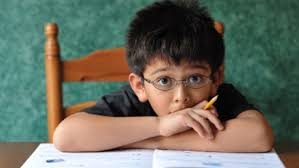 أنواع الانتباه
عوامل الانتباه
ما الذي يجعلنا ننتبه لمثيرات دون الأخرى؟!
عوامل موضوعية خارجية مرتبطة بالمثير
ماأسباب الفروق في الإنتباه على الرغم من وحدة وثبات خصائص المثير؟!
عوامل ذاتية داخلية مرتبطة بالشخص المثار
الإدراك Perception
الإدراك : هو عملية معرفية منظمة تُمكن الفرد من فهم العالم الخارجي المحيط به والتكيف معه خلال اختيار الأنماط السلوكية المناسبة وتتضمن عملية الإدراك تجمع الإحساسات المختلفة وتنظيمها معاً لتشكل خبرة ما تخزن بالذاكرة . 
وتبعاً لذلك يتضمن الإدراك الأبعاد التالية:
مبادئ وقوانين ساهمت في فهم الإدراك
أولاً: الشكل والخلفية
عادة ما تكون الأشياء الحسية منظمة على شكل صور وخلفية بحيث تشكل كلا منتظماً يعطي معنى معين أو يؤدي وظيفة ما ولكن سرعان ما تلاحظ جزء سائداً يبرز أكثر من غيره يعرف بالشكل وتسمى الأجزاء المحيطة بالخلفية
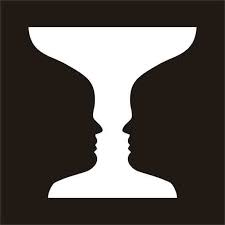 مبادئ وقوانين ساهمت في فهم الإدراك
ثانياً: التشابه
 يتم إدراك الأشياء المتشابهة أكثر من الأشياء المتباينة
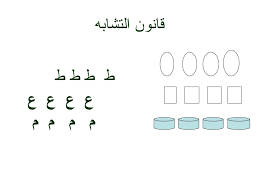 تابع- مبادئ وقوانين ساهمت في فهم الإدراك
ثالثاً- التقارب
أن  العناصر تميل إلى التجمع في تكوينات إدراكية تبعاً لدرجة  تقارب حدوثها الزماني والمكاني
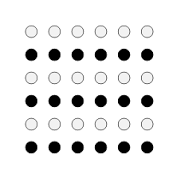 تابع- مبادئ وقوانين ساهمت في فهم الإدراك
رابعاً- الإغلاق
إدراك الأشكال التي تمتاز بالاكتمال أو الاستقرار على نحو أسهل من غير المكتملة  أو الناقصة، 
ونظراً لطبيعة الإدراك الكلية  يعمد الإنسان إلى ملئ الفراغات
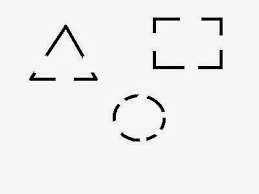 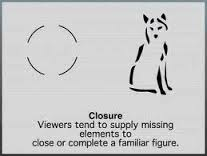 تابع-مبادئ وقوانين ساهمت في فهم الإدراك
خامساً- الاتجاه المشترك:
يشير هذا المبدأ إلى أن العناصر التي تتحر أو تسير في اتجاه معين تدرك على أنها استمرار لموقف معين وبالتالي تنتمي لمجموعة واحدة
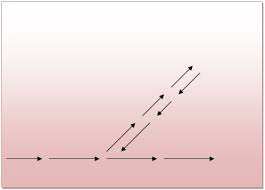 تابع-مبادئ وقوانين ساهمت في فهم الإدراك
سادساً- ثبات الإدراك:
تشير الدراسات إلى أن ادراكنا الحسي للمساحات والأحجام والحركة والعق والأطوال يميل إلى 
الثبات بالرغم من تغير مواقع الأشياء على شبكية العين
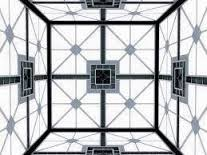 خداع الإدراك
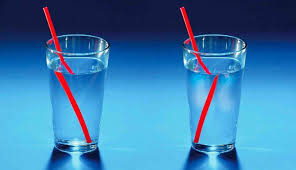 الخداع الفيزيائي
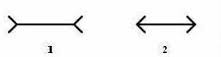 الخداع الإدراكي
العوامل التي تؤثر في الإدراك
ماهي العوامل التي تقف خلف الفروق الفردية في الإدراك؟
- درجة الألفة بالمثير
- مدى وضوح المثيرات أو غموضها
- التوقع
- الدافعية
- الحالة الإنفعالية
- الميول و الإتجاهات
- الخبرة السابقة
-التخصص أو المهنة
- النظام القيمي
- درجة الإنتباه
نشاط  رقم 3 مدخل 104 نفس الفصل الدراسي الأول 1438هـ
المطلوب :
هناك عدد من العوامل تؤثر في الإدراك مذكورة في الكتاب المقرر
المطلوب توضيح أحد هذه العوامل لزميلاتك و تقديم مثال عليه